LÍNEA DE EDIFICACIÓN Y ESTRUCTURAS
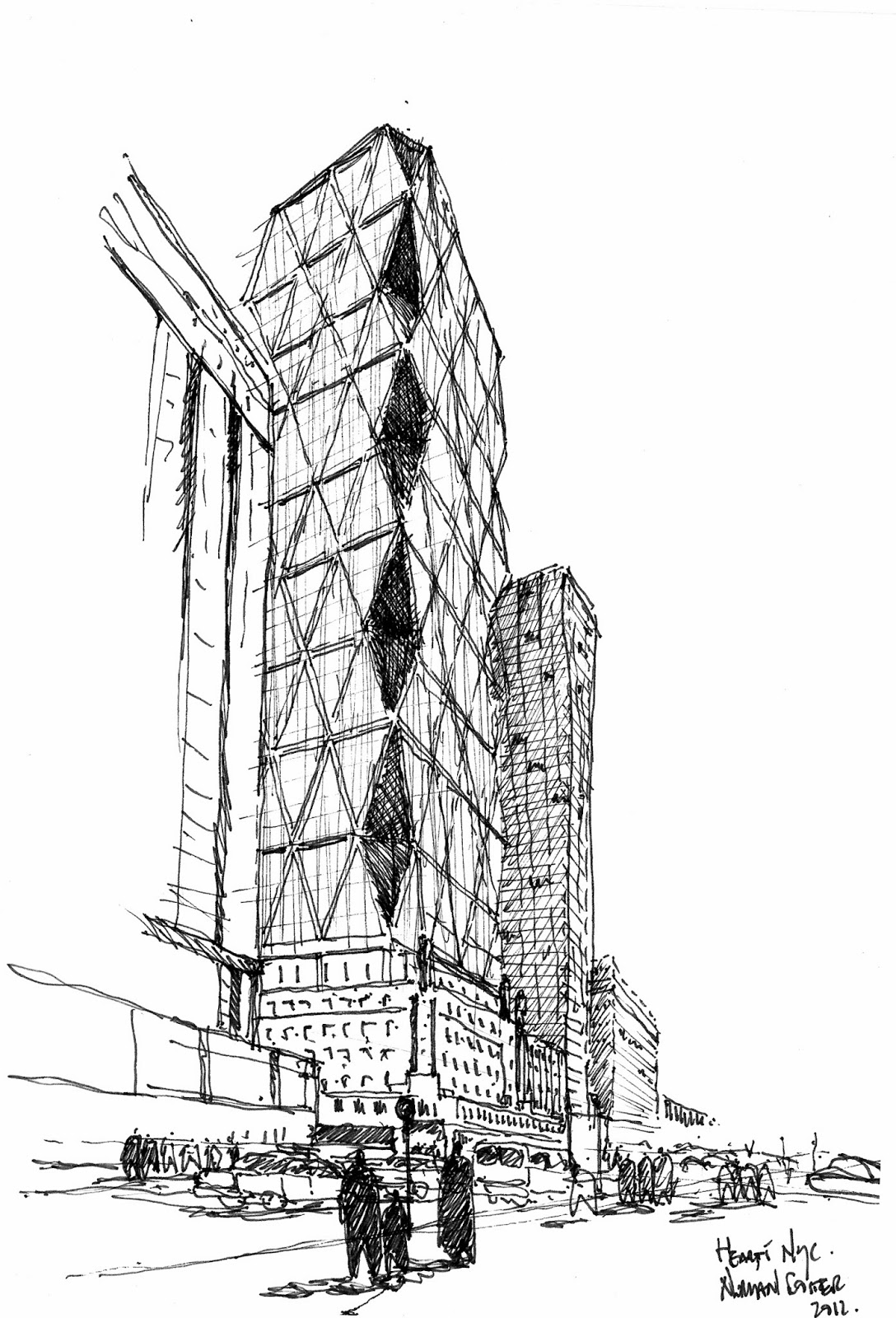 MATEMÁTICA | EDIFICACION | ESTRUCTURAS
ABSTRACT
Contiene Geometría Plana y del Espacio, orientado principalmente hacia el uso de la geometría en los proyectos de Arquitectura y en las cátedras de Edificación, así como la obtención de una visión espacial del alumno.

OBJETIVO HABILITANTE
Adquirir conocimientos de geometría plana y del espacio para el uso en Edificación y Estructura a través de estas herramientas mejorar la capacidad de expresión.
MATEMÁTICAS II
IMAGEN O DOCUMENTO DE PROYECTO
EJERCICIO DE SALIDA
POLÍGONOS, PROPORCIONALIDAD Y ELEMENTOS DE GEOMETRÍA DESCRIPTIVA
IMAGEN O DOCUMENTO PRINCIPAL
IMAGEN O DOCUMENTO SECUNDARIO
IMAGEN O DOCUMENTO SECUNDARIO
IMAGEN O DOCUMENTO SIGNIFICATIVO